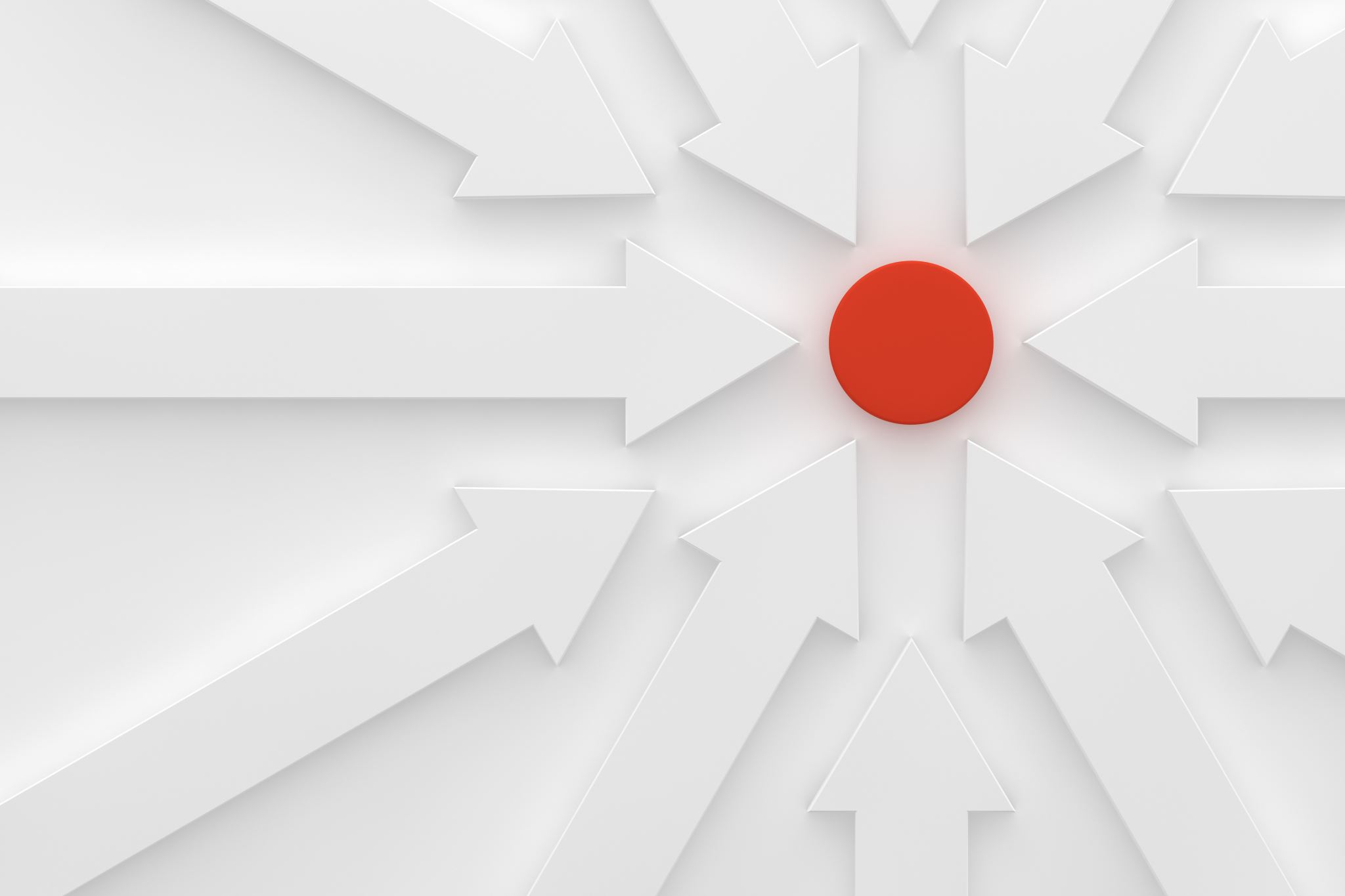 TMSP závěr
Psychoanalytické směry – Freud, Jung, Erikson
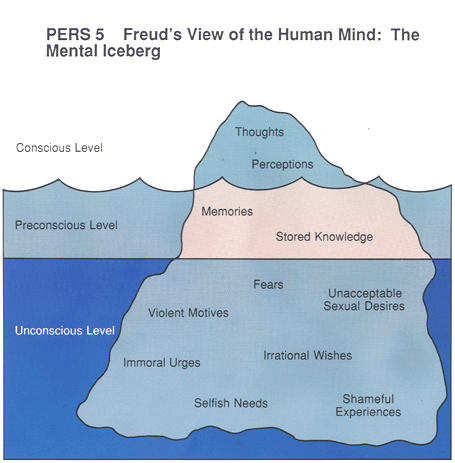 Archetypy
Stařec – muž
Žena
Persona 
Stín
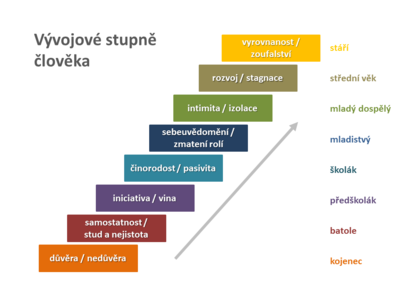 Podvědomí ID a superego
Vědomí - ego
Nadvědomí - superego
Životní hodnoty
Život na dávkách je smyslem – nevím si s sebou rady
Hledání vlastní hodnoty – i přes zlobení (etiketizace)
Splnit očekávání
Životní styl
Na základě těchto tří modelů žiju život
Vybírám si partnera
Chovám se tak sám k sobě:
- Umět si odpustit (archetyp démona)
- přijmout seberozvoj – archetyp ženy, starce
Cíle psychoanalytických směrů
Nevědomé učinit vědomým
Uzavřít neuzavřená vývojová stádia
Posílit schopnost vyrovnat s požadavky společnosti
Humanistiské směry – psyché, duše
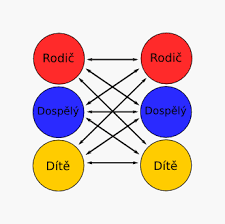 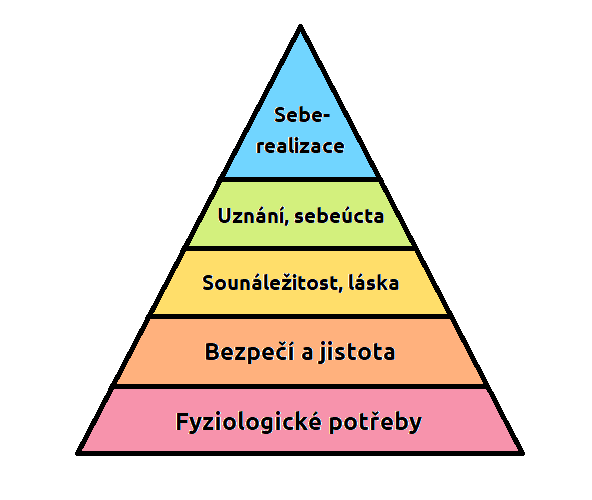 Berne - hry
Rogers – mám potenciál změny
Osobnost je stále v procesu změny
Harris
Já nejsem OK – ty jsi OK
Já jsem ok – ty nejsi ok
Já nejsem OK – ty nejsi OK
   Já jsem OK – ty jsi OK
Přístup orientovaný na klienta – systemický přístup
Radikální konstruktivismus
Svět, který prožíváme, a který prezentujeme, je jen naším světem
V kontaktu s druhými, tento náš svět upevňujeme a slaďujeme – zřídka měníme, spíše jen korigujeme, nebo utíkáme
Prostředí jak jej vnímáme, je naší myšlenkou
Základní úkol – přijmout, že naše prezentace světa (problému), je jen naším pohledem, jedním z mnoha možný
Jazyk je hlavním konstruktem naší reality – lingvistika pacienta
Sociální pracovník z pohledu systemiky
Je důležitější se učit, než lpět na již dosažených znalostech
Osobní zkušenost je více, než všeobecně uznávané informace
Sociální pracovník, hledá dialog mezi normami společnosti a přáním klienta
Reflektuje svou pozici – přebírá role – učitel, rodič, dítě, nebo je dospělý?
Jaké jsou normy společnosti v naší kazuistice?
Způsob života dospělých
Způsob života dětí
Způsob života rodiny
Způsob života komunity

Za co nesu odpovědnost?
Systemický rozhovor - Úlehla
Příprava – před samotným setkáním
Malý rozhovor – small talk, otevření, pocit důvěry
Dojednávání – co může pracovník nabídnout, co chce klient
Ukončení 
Příprava na další jednání
Small talk
Co vás přivádí, jak se máte, co se vám od minule podařilo (i nepatrné posuny)

Zakázka - Co by jste si rád odnesl, co by se mělo stát, aby jste byl spokojen

Kdo vám v tom může pomoci
Stav mysli sociálního pracovníka
Tupé prázdno – nevím jak pokračovat

Osvícené jasno

Svoboda možností

Když nevíte jak dál, mlčte, shrnujte,
Stanovení cíle
Významný pro klienta
Raději více malých, než jeden velký a složitý
Popisují konkrétní chování
Popisují to co klient chce, než to co nechce
Pojednávají o začátku něčeho nového
Realistický – „cíl nebudu již nikdy pít“ může spíše přinést zklamání 
Dosažen na základě klientova úsilí, které je sociálním pracovníkem oprávněně oceněno.
Základní systemické postoje, hodnoty a dovednosti
Být nakažlivě zvědavý
Postarat se o svůj i klientův pocit bezpečí
Ocenění, potvrzení a zplnomocnění klienta
Podněcovat proces změny
Změna probíhá
Na úrovni emocí
Na úrovni jednání
Na chování druhých – jak pozná vaše okolí, že se děje změna
Zásady
Nespravuj co není rozbité
Posiluj to co funguje
Když něco nefunguje, dělej něco jiného
Preferovaná budoucnost – práce ve skupiněkazuistika
Kde by jste se viděli za 5,10 let
Co k tomu potřebujete
Co umíte
Jak to co umíte můžete využít k tomu co potřebujete
Kdo vám může pomoci
Jak poznáte, že se změna děje:
Emočně
Situačně
Jak to pozná vaše okolí
Humanismus v sociální práci - Rogers
Přístup zaměřený na problém
Předmětem Humanistických koncepcí osobnosti se stává poznávání zdravé, tvůrčí osobnosti, jejímž cílem je seberealizace, sebeaktualizace, sebeuplatnění.
Pro sebeporozumnění jsou podstatné vztahy k druhým lidem. Strach pramení ze ztráty druhých a z osamění Pocity viny vznikají, když člověk není schopen kreativity.
Humanismus - ochrana lidské individuality
Existencialismus- důraz na existenci a svobodu:
Teorie "Já" chápe každého člověka jako proces, nikoli hotový výtvor.
Přestože je člověk v praxi omezen společenskými normami, potřebuje užívat své svobody (především v myšlení a emocích)
Optimistický pohled na podstatu člověka - pokládal organismus - základ všech lidských prožitků - za moudřejší než lidské vědomí
Opozice vůči behaviorismu - nepokládal behavioristický přístup ke zkoumání a k podpoře rozvoje osobnosti za užitečný.
Zdůrazňuje úzké souvislosti mezi duševním zdravím a seberealizováním.
Člověk žije hlavně vlastní osobní a subjektivní svět.
Užívá percepčního (vnitřního) vztažného rámce = pohlížení na věci z hlediska pozorované osoby, nikoli očima vnějšího pozorovatele
Úkoly sociálního pracovníka - pomáhat
lidem v reflexi sebe sama
v odhalování významů, které pro ně prožívaná situace může mít
chápat i to, jak jejich interpretace světa a zkušeností na ně zpětně působí
Předpoklad, že názory, postoje a interpretace každého jednotlivce jsou platné a cenné. 
Spjaty s konstruktivistickým pohledem 
Soc. pracovník pomáhá odhalovat svým klientům různé významy jejich zkušeností 
S klientem se jedná partnersky, jako s expertem na vlastní život.

Očekává se vyšší míra zaujetí se případem
optika subjektivity, 
důraz na kreativitu, 
svobodná bytost. 


Co se za jakých situací děje, nikoliv proč.
Proces práce s klientem
Klient (pacient)nerozeznává své problémy. Netouží po změně ani růstu. Komunikuje jenom o vnějších věcech.
Klient stále mluví o neosobních tématech. I když mluví o svých pocitech, prezentuje je bez vztahu k sobě nebo o nich mluví jako o dávné minulosti.
Klient se začíná uvolňovat, mluví o svých dřívějších pocitech, o minulých zkušenostech.
Klient už mluví o svých pocitech v přítomnosti. Prožívání je spontánnější, začíná si uvědomovat chyby ve způsobu zpracování dosavadních zkušeností. Toto stadium bývá delší.
Klient mluví o svých pocitech otevřeně, připouští si je, nevyhýbá se jim. Poznává rozdíl mezi sebepojetím a svým prožíváním.
Prožívání probíhá plně v přítomnosti. Často se klient i zalekne svých pocitů. Poznává nové části sebe, což vede k trvalé změně. Vše je upřímné, doprovázené fyziologickými jevy. Tato fáze je tedy rozhodující pro změnu.
V této fázi by měl být jedinec plně fungující osobou. Klient přijímá sebe, důvěřuje svému prožívání, řídí se jím. Dokáže akceptovat své pocity. Jedinec by měl být schopen se dál rozvíjet, poznávat sám sebe.
Otázky – práce ve skupině - kazuistika
Jak vidíte svou situaci
Co vás sem přivedlo
Co by jste chtěli změnit
Čeho se obáváte
Základ
Nedirektivní přístup – direkce – postoj rodiče, učitele, experta na klientův život
Umožnit dospělý postoj pro klienta
problém
Dlouhodobý plán
Preferovaná budoucnost
Tady a teď
rizika
Všechno co mi funguje, co znám, umím, čím se bavím
současnost
budoucnost
Obávaná budoucnost
minulost
Etiketizační teorie v sociální práci
Etiketizační teorie zdůrazňuje proces utváření rolí prostřednictvím sociálního očekávání.
Role označují očekávané jednání vzhledem k držitelům těchto pozic. 
Role lze chápat jen v kontextu vztahů, neboť mohou být identifikovány jen v jejich síti.
Vznik
Sociálněpsychologické a komunikační modely se začaly v sociální práci uplatňovat v souvislosti s poznatky o lidské komunikaci. 
Na jejich pojetí měla vliv zejména teorie rolí, etiketizační teorie a další oblasti sociální psychologie. 
Důraz je kladen na to, jak se mezi lidmi vytvářejí vztahy a jak jsou vztahy modifikovány v rozmanitých sociálních situacích. Jsou rozebírány i otázky identity, stigmatizace, skupinového chování, teritoriality, sociální a osobnostní změny apod.
S-P modely mají také blízko ke kognitivním, fenomenologickým a existenciálním školám sociální práce a mají také hodně společného s Rogersovým pojetím práce s klientem a zážitkovými technikami.
Princip
Teorie nálepkování tvrdí, že deviaci dávají vzniknout sociální skupině, která si definuje pravidla, jejichž porušení vede k označení jedince za devianta. 
Zda bude chování označeno za deviantní tedy určují aktuálně platné společenské normy, přičemž lidé, kteří obdrželi tuto nálepku, se stávají “outsidery”. 
To, co je označeno jako deviantní, tedy tolik nesouvisí s tím, čeho se člověk dopustil, ale spíše s tím, jak na daný čin nahlíží společnost.
Deviace a deviantní chování
primární deviace – porušení pravidel v rámci přizpůsobivosti
sekundární deviace – dochází k ní poté, co už byl jedinci přiřazen štítek; je to odpověď jedince na prvotní reakci společnosti

Deviace v čase
čase (v jednu chvíli může být člověk za deviantní akt souzen mírněji než jindy), - homosexuálové
původci aktu a na tom, komu při něm bylo ublíženo,
viditelnosti aktu.
Proces nálepkování
Teorie moci
Ti, kdo nálepky udělují, jsou nejčastěji jedinci disponující nějakou mocí (ekonomickou či politickou) a autoritou, například policisté či učitelé. 
Bohatí nálepkují chudé, starší mladší, muži ženy, příslušníci etnické většiny přidělují nálepky lidem z menšin (náboženských, etnických apod.)
Soft deviance = chování jedince je v rozporu s platnými normami, avšak není hrozbou pro sociální řád.
Hard deviance = chováni jde jednak mimo normy a navíc je považováno za hrozbu.
Nálepka může vést ke shovívavosti – děti s ADHD,
Normy
Co společnost akceptuje a považuje za normální
Většina norem není verbálně fixovaná
Člověk konformní – respektují normy
Člověk deviantní – porušují normy
-          Právní – řídí se zákony, porovnává s nimi chování jedince
-          Sociální – úlohu hraje náboženský řád, etika, zvyky, obyčeje, společnost
 To tvoří tzv. sociální (společenský) řád
Role mohou být:
připsané (výsledek určitých okolností - pohlaví, věk, rasa);
  získané (výsledek naší činnosti - vzdělání, prestiž);
  vnucené (výsledek činnosti někoho jiného - nezaměstnanost).
Konflikty rolí
Dvojznačnost role je případem, kdy si nositel role není jistý jejím obsahem.
Já-role konflikt je nesoulad mezi kapacitou nositele role a kompetencemi potřebnými pro výkon role.
Problém rolové distance - např. sociální pracovník, aby zachoval specifické charakteristiky profesionálního vztahu ke klientovi, odděluje své osobní postoje a chování od chování, které se očekává v rámci jeho profesionální role. Klient může chápat snahu o zachování distance jako projev nezájmu o jeho problémy.
Etiketizace - labelling
Někdy jednáme podle toho co se očekává vzhledem k připsané roli – etiketě
Jsi hodný chlapec – snažím se dostát roli i přes vnitřní konflikt (chuť něco rozbít)
Jedná se o sociální očekávání
Nenabízí postupy jak změnit vnitřní či vnější postoje

Sebenaplňující se proroctví – naplnění sebeobrazu, sebepojetí
Nálepky
formální nálepky – jsou dány profesionály – psychiatři, pediatři…
neformální nálepky – jsou dány vrstevníky, rodinou, učiteli.
Rodina
Jaké nálepky jsou v rodině
Jaká jsou očekávání vzhledem k těmto nálepkám
Komunikace v rolích
Obsahová
Formální
Očekávaný efekt
KBT modely
KBT vzniklo spojení dvou původně samostatných psychoterapeutických směrů – behaviorální terapie a kognitivní terapie.
Behaviorální terapie – je historicky starší než kognitivní. Vychází z empirismu – všechno poznání je uskutečňováno prostřednictvím smyslů ( zrak, hmat, sluch, čich, chuť). Tento směr se zabývá podrobným sledováním a analýzou zjevného chování jedince v určitých problémových situacích. Cílem je změna problémového chování takovým způsobem, aby jedinec dokázal své problémy lépe řešit a zvládat.
Kognitivní terapie – rozvíjí se v 70. letech v USA. Jde zde o proces příjímání, zpracovávání, hodnocení a ukládání informací z vnějšího i vnitřního prostředí. Zaměřuje se na analýzu a změnu myšlení. Cílem je, aby došlo ke změně myšlení.
Sociální pracovník a KBT
Orientace na chování – soc. pracovníci se zaměřují na klientovy problémy, zatímco KBT se zaměřuje na klientovo jednání
Orientace na řešení – mnoho času se věnuje na promýšlení obtíží a problémů, ale zapomíná se hledat řešení problémů
Pozitivní orientace – podpora pozitivního myšlení klienta. Důležité je oceňování klienta za jeho i drobný úspěch
Krok za krokem – klienti očekávají větší změny, ale to je velmi obtížné, proto je lepší změn dosahovat postupně, pomaloučku, což napomůže klientovi redukovat jeho strach.
Flexibilita – přizpůsobování postupů potřebám klienta
Orientace na budoucnost – orientují se na budoucí cíle
KBT v praxi – vysoká míra sebekontroly
Něco nám nahání hrůzu
Nechce si ani ráno vstát – deprese

Odměňování za malé pokroky,
Malé radosti
Práce s radostí a posilujícími kroky
Uppvik029 ---25.3.
Kritická sociální práce – snaha o vyvážení práv a povinností
Jan Fook
Nástroj pro analýzu informací
Jedním z cílů je odstranění sociální nespravedlnosti bez vytvoření nové sociální nespravedlnosti – příkladem jsou dopady fašismu a komunismu – jedna nespravedlnost vytvořila novou nespravedlnost
Proces dekonstrukce
Jaké je hlavní téma- témata?
Kdo jsou hlavní účastníci – jednotlivec, skupina, komunita?
Z jaké pohledu prezentují, co chybí?
Rozdílnost pohledu jednotlivých účastníků
Jaké mají znalosti a zkušenosti? (teorie, systémy, paradigmata, kulturu, pohlaví, mocenské hry)
Jaký používají jazyk, rozumění pojmům
Mezery, předsudky v popisu, co se očekává že získanou.
rekonstrukce
Pojmenováni skrytých a nových částí, nám umožňuje novou konstrukci.
Využít nových pojmenování, frází, 
Tvorba nových kategorií
Nové praktické modely
Vytváření nové struktury nebo procesů, kultury nebo klimatu diskurzu rozvoje a akceptace
Analýza našeho myšlení a práce – analýza příběhu
Co je důležité v popisu příběhu pro mě? Jaké pojmy, fráze často používám? Je zde ně co jasně binárního?
Kdo jsou účastni v příběhu (jednotlivci, skupiny, minority) jak sebe vnímám ve vztahu k nim?
Jaké pohledy jsou zastoupeny, které chybí, jaký je můj pohled?
Jak příběh interpretuji, jak působí má interpretace na příběh?
Jaký jiný pohled můžu mít na situaci, jaký jiný pohled jsem udělal?
Jaké znalosti používám, jak je užívám v praxi
Jakým rolím napomáhám, jaké jsou mé postoje k moci?
Enviromentální teorie
Ekologická teorie sociální práce se inspiruje modelem ekologie – existence jednotlivce je ovlivňována jeho okolím a naopak
Mikrosystém – vliv různých aspektů vnitřního prostředí daného jedince, jeho inteligence, osobnost apod.
Mezosystém – zahrnuje vliv nejbližšího okolí jedince, malé sociální skupiny, jichž je členem.
Makrosystém – obsahuje celou společnost a je tvořen různými kulturními zvyky, tradicemi, jazykem či politickou koncepcí.
Exosystém – zahrnuje vztahy jednotlivých mezosystémů, jedná se o širší okolí jedince, které je zprvu zprostředkováno aktivitou matky, později vlastní interakcí jedince s cizími mezosystémy, s nimiž přijde do přímého styku.
Chronosystém – určuje časovou složku. Ani makrosystém není stabilní, mění se v čase. Proto je nutné zohlednit časové období, v němž dotyčný žije (velké světové události dané doby, historická specifika).
nelze pochopit složitost lidského jednání v lineárních, atomizovaných a mechanických podmínkách. Široký pohled nabízí komplexnější rámec. Celky jsou složeny z dílů a ty jsou mezi sebou propojeny a ovlivňují se.
Systém má svou energii na udržení rovnováhy – vlastní systémy sebezáchovy. 
Adaptivita systému – systémy mají mechanismy k zachování integrity, umožňují jim zvládnout a přizpůsobit se měnícím se okolnostem.
Metody ekologické teorie
Každý člověk v každém čase zaujímá nějakou roli. Může dojít ke konfliktu těchto rolí, např. vícegenerační soužití, kde se role rodiče a dítěte mísí v jednom malém prostředí.
Problém prostředí (fyzické, ekonomické, sociální).
Problém duševního zdraví.
Problém tělesného zdraví.
Reformní paradigma a reformní teorie SP
Teorie sociální práce akcentující rovnoprávnost
Vychází z Marxe, Fucoulda
Boj proti jakékoliv formě útlaku
Pracují především s právy a podporou utlačovaných
Ve svém důsledku mohou vést k anarchii nebo útlaku majority
Zkušenost s pozitivní diskriminací – zvýhodnění minority, má za následek novou diskriminaci – příklad černošských lékařů
Nástrojem je revoluce, ale „revoluce“ pojídá své děti,
Soc. práce s jednotlivcem – poradenské paradigma
Posouzení životní situace: příprava na setkání, setkání, reflexe, provedení zásahu
Proces: cíl spolupráce, plán intervence (využití nejbližší komunity), realizace plánu, hodnocení výsledku
s.p. se skupinou
Dyáda
Malá skupina do 40 členů
Velká skupina
Příklady skupin: 
- hospitalizovaní pacienti 
- matky na mateřské dovolené 
- rodiče dětí s podobnou diagnózou 
- komunitní centra seniorů
Pravidla ve skupině
Mlčenlivost
STOP
Otevřenost a upřímnost
Odpovědnost k sobě a druhým

Sociální dotazník – mapování sil ve skupině
Práce s rodinou
Rodina
Domov
SPOD
Vyvážení:
Potřeby dětí
Práva rodičů a jejich potřeby
Potřeby společnosti – maximalizace obchodu a tržeb – přímý rozpor s potřebami dětí
Komunitní práce
1. Zjišťování a analýza potřeb. Sociální potřeba je v každé komunitě jiná, ale metody pro zjišťování potřeb komunity, a často i jedince, jsou velmi podobné. Ke zjišťování nejen sociálních potřeb se používá metoda SWOT analýza (soustřeďuje se na silné stránky, slabé stránky, na přednosti a na hrozby v komunitě, případně na širší vazby a souvislosti). Je vhodné udělat komparaci několika analytických metod. 
2. Plánování. V procesu plánování vycházíme z cíle, dále v závislosti na cíli volíme prostředky vedoucí ke změně, odhad časové náročnosti, finanční, personální náročnost a vhodnou metodu implementace (realizace) – cíle SMART. 
3. Realizace plánu. Zde jde o komunikaci jak uvnitř týmu, tak i navenek, o krátkodobé i střednědobé plánování aktivita o průběh vyhodnocování aktivit. 
4. Evaluace (vyhodnocení). Jedná se o proces shrnující hodnocení různých zájmových skupin v rámci komunity. Často se na vyhodnocení zapomíná, ale bez dobrého vyhodnocení lze těžko pokračovat dále. Při hodnocení můžeme využít metody dotazníků, revize záznamů organizace, návštěvy na místě a pozorování.
Komunitní plán - makro rámec SP
Povinnosti – kdo, co
Komunitní plánování je metoda, která umožňuje zpracovat materiály rozvoje pro různé oblasti života na úrovni obce i kraje a která výrazně posiluje principy zastupitelské demokracie. Základem komunitního plánování a vyjednávání o budoucí podobě služeb je spolupráce zadavatelů (obcí) s uživateli (klienti) a poskytovateli (jednotlivé organizace) sociálních služeb. 
Cílem komunitního plánování sociálních služeb je zajistit dostupnost kvalitních sociálních služeb, které vycházejí ze zjištěných potřeb uživatelů a specifik místní komunity, posilovat sociální soudržnost komunity, podporovat sociální začleňování jednotlivců i skupin.
Proces
fáze popisná – Zahrnuje popis charakteristiky lokality a současný způsob poskytování sociálních služeb, které jsou aktuálně k dispozici v dané lokalitě. 
fáze analytická – Jde o analýzu získaných dat. 
fáze – Příprava akčního plánu k dosažení rozvoje místních služeb.
Hořet a neshořet – mikro a mezo rámec SP
Supervize
Intervize
Kontrola

Klient, pacient, kolega
děj
Je v podvědomí, reakce na podobnost
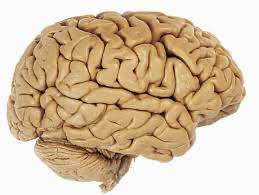 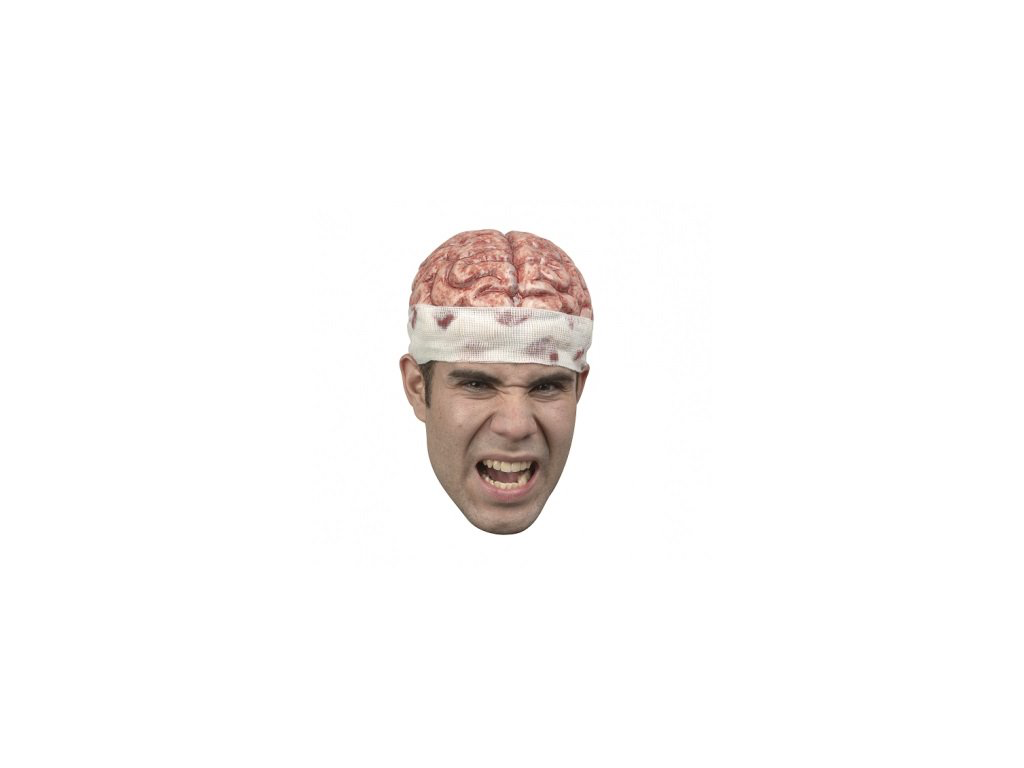